Урок ИЗО в 1 классе
«ИМЕНИНЫ  У  РЯБИНЫ»
Учитель начальных классов Дьяченко Виктория Юрьевна
ИМЕНИНЫ  У  РЯБИНЫурок ИЗО в 1 классе
Рябина — род древесных растений из семейства Розовые, достигают 15 м в высоту.

Белые многочисленные цветки собраны в густые щитковидные соцветия, появляющиеся на концах ветвей. Соцветия издают сильный специфичный запах.
 
Плод — шарообразное или овальное ярко-красное сочное яблоко с мелкими семенами. Семена по краю округлые.
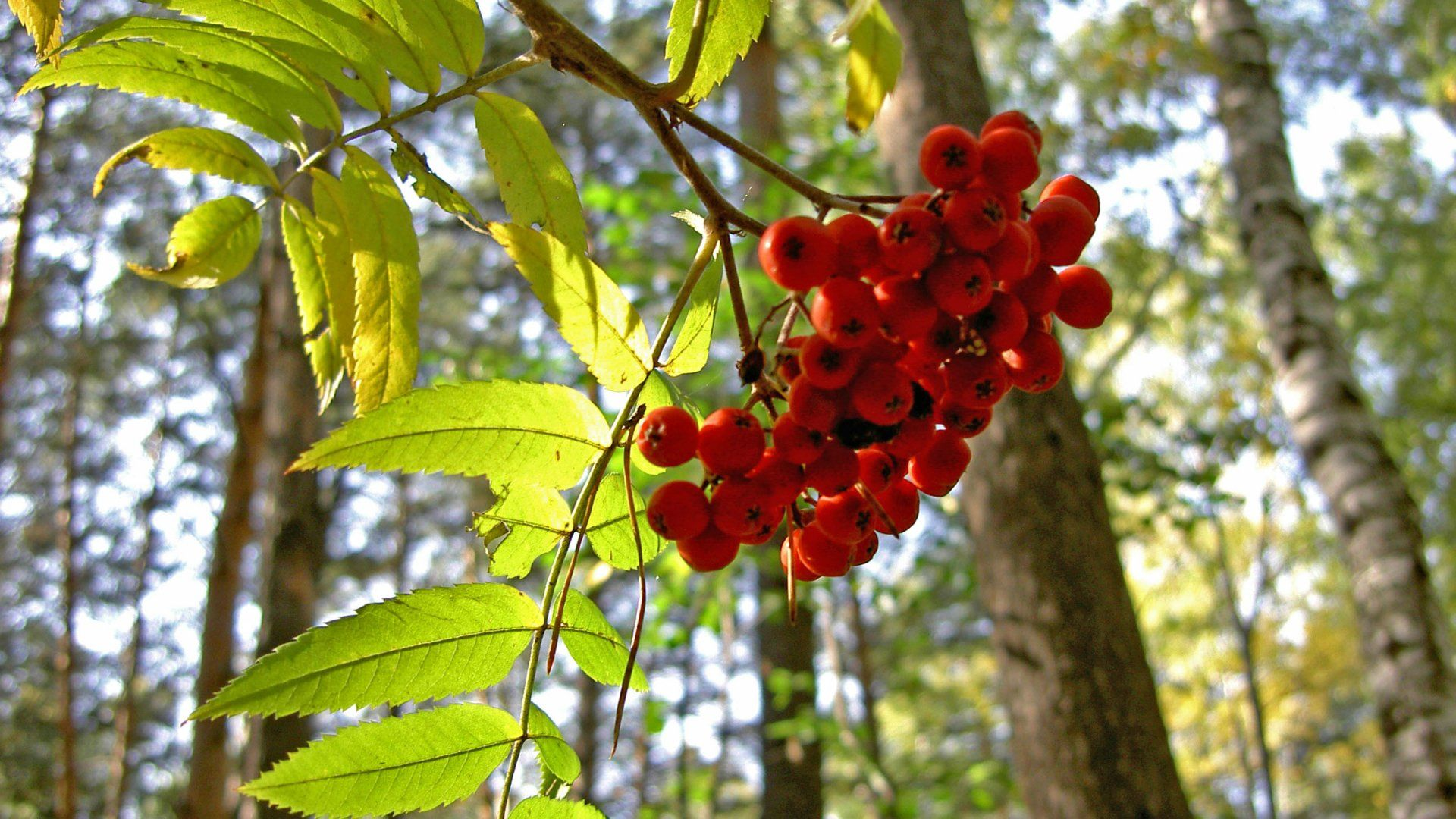 С латинского языка слово «рябина» переводится как «привлекающая птиц». Действительно, яркие плоды дерева привлекают многих пернатых. Раньше ягоды использовали в качестве приманки для ловли птиц. 
       Полезные свойства рябины были известны еще в Древней Греции и Древнем Риме. Прежде всего ценились ее дезинфицирующие свойства. В давние времена клали ветку рябины в воду, чтобы она долгое время была пригодной для питья.
       С этим растением связано много легенд, обрядов, народных примет и поверий. На Руси оно считалось деревом семейного счастья и благополучия, поэтому молодожены сажали его перед окнами нового дома. Раньше «рябиновым духом» лечили немощных. Для этого больного человека клали под деревом, чтобы оно «вытянуло» болезнь.
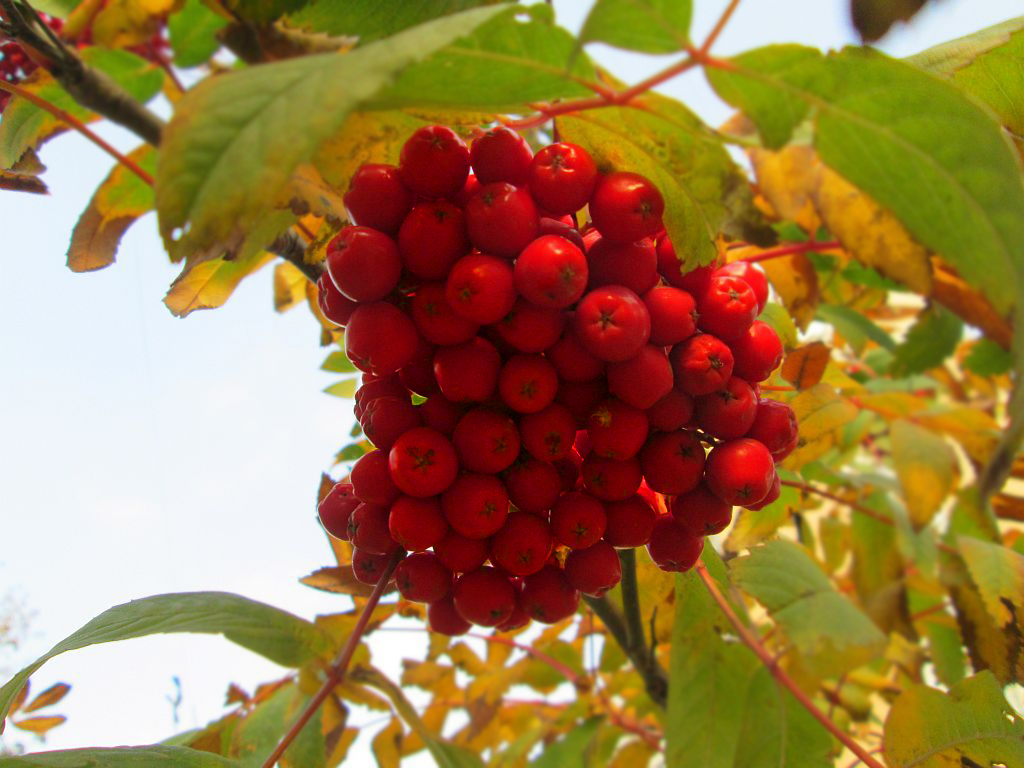 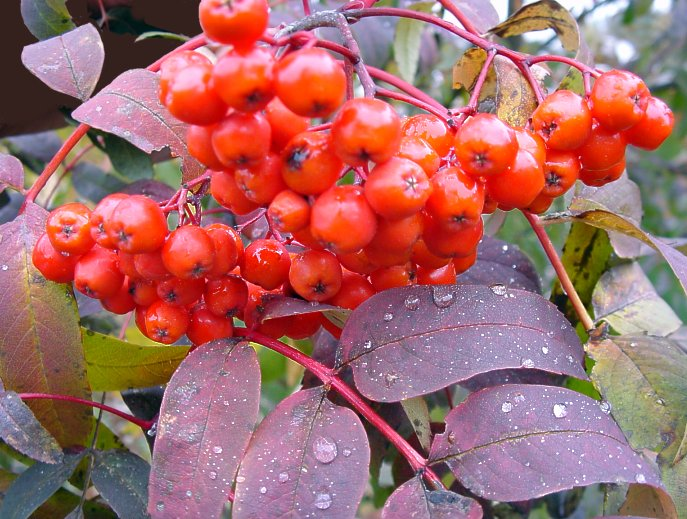 Всего насчитывается свыше 100 видов рябины, из них около трети произрастает на территории России и сопредельных стран. Рябина широко распространена по всей Европе, по всей Азии и в Северной Америке.
       Рябина часто разводится как декоративное дерево; плоды её идут в пищу, а тяжелая, упругая, прочная древесина — для столярных изделий.
Картина «Рябины» Игоря Грабаря была                               написана в 1924 году.     Художник на фоне сельского пейзажа изобразил несколько рябиновых деревьев, которые занимают весь передний план.     Колорит картины достаточно своеобразен: верхняя часть написана в тёмных и несколько мрачных тонах.    Художник выделяет здесь по-осеннему низкое синее небо и зелень рябиновых листьев. На этом фоне дальний план картины выглядит достаточно светлым, но это только усиливает тревожное настроение работы Игоря Грабаря.
Иван ШишкинРябина
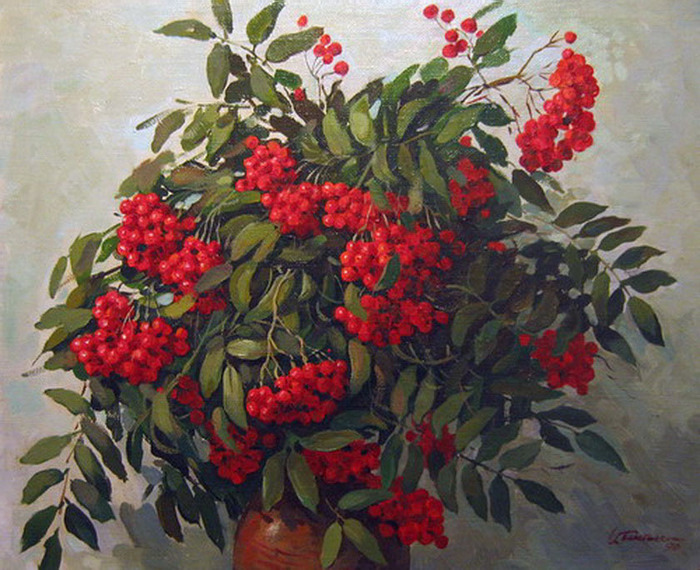 Иван Пластинкин Рябина
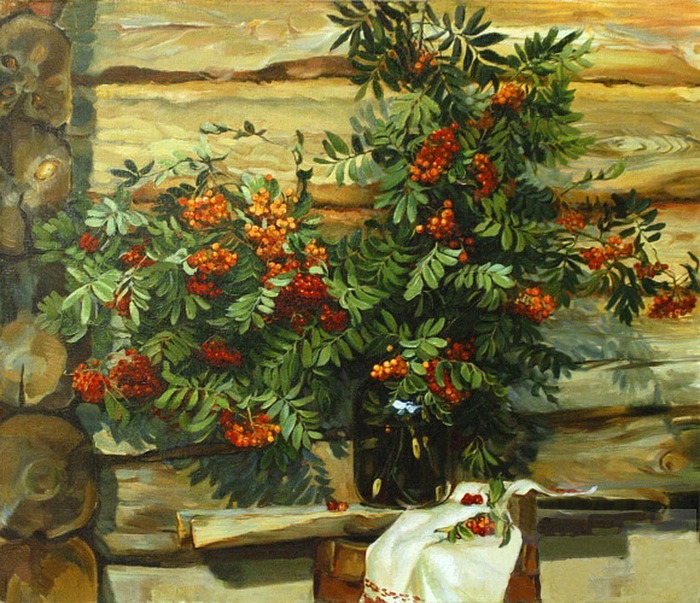 Татьяна Резо Натюрморт с рябиной
Сергей Пыхтин Рябина
Ирина БровкинаРябина
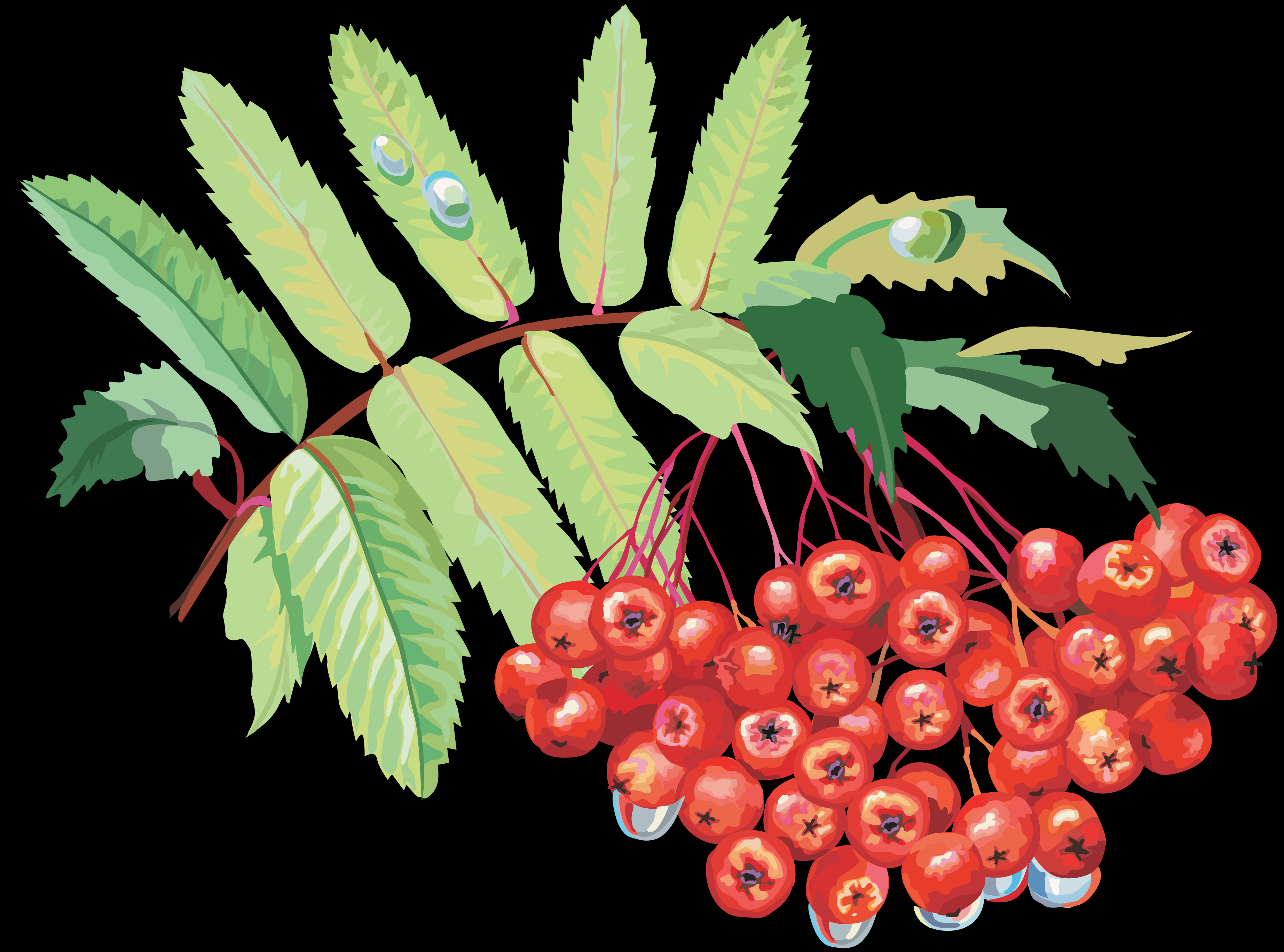 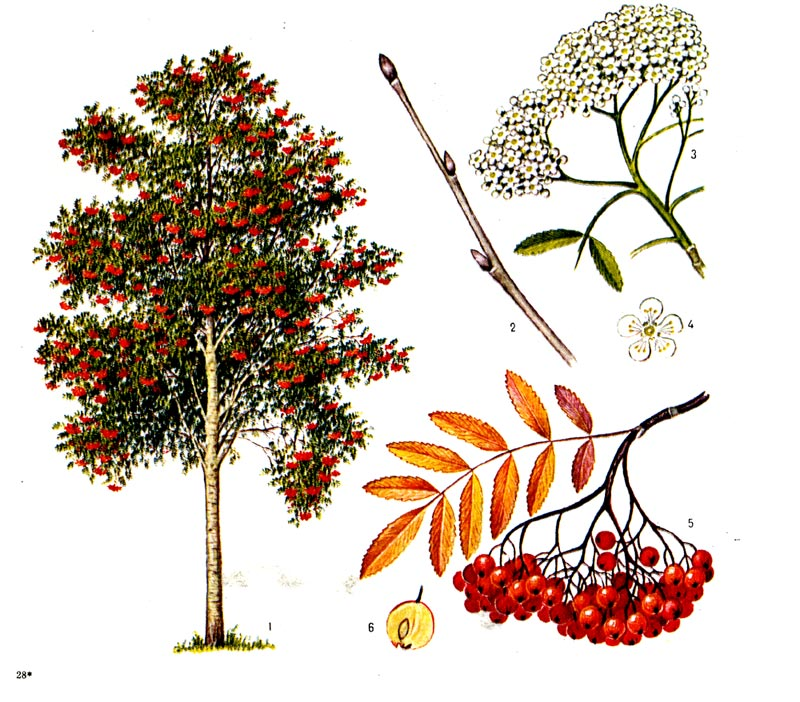 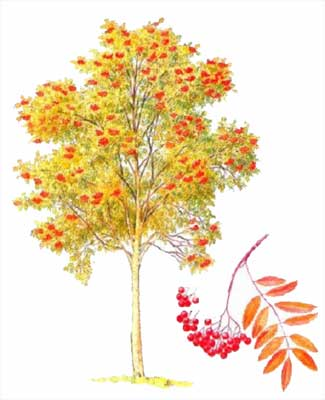